Purpose
Conduct NCO Professional Development to strengthen Noncommissioned Officer competencies
Leader Development 
Coaching Session
Agenda
Topics – 
Army Writing 
Awards
Evaluations
      Memorandums	
Email
References
DA Pam 623-3: Evaluation Reporting System, dated 27 Sep 19

 AR 623-3: Evaluation Reporting System, dated 14 Jun 19

 ATP 6-22.1 –The Counseling Process, dated 1 Jul 14
The NCOER begins with counseling 
Initial (providing rated NCO rater and senior rater support forms)
Quarterly
Event specific (failures, accomplishments)
 Deliberate process
Schedule time 
Notify Soldier for review & input
Merit based document
 Remember your audience
Leadership
Branch managers
DA Centralized Boards 
Proponent Managers
 Consider impact on the NCO’s career
Bullets
5 Area’s – 3 Bullets each
Did Not Meet Standard
Rated NCO fails to meet or maintain the required Army standards and organizational goals of leader competencies and attributes; does not enforce or meet the standard for the unit or those in his or her charge; exhibits or displays minimal or no effort; actions often have a negative effect on the mission, their Soldiers, the unit, and the Army.

Met Standard
Rated NCO successfully achieves and maintains the required Army standards and organizational goals of leader competencies and attributes; effectively meets and enforces the standard for the unit and those in his or her charge; succeeds by taking appropriate initiative in applying the leader competencies and attributes; results have a positive impact on the mission, their Soldiers, the unit, and the Army; this level of performance is considered normal and typically demonstrated by a majority of NCOs of the same grade. 

     Reference: DA PAM 623-3 (3-11)
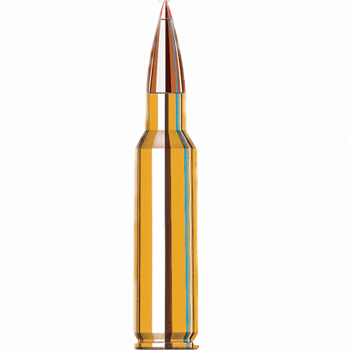 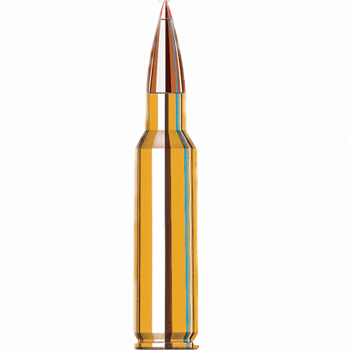 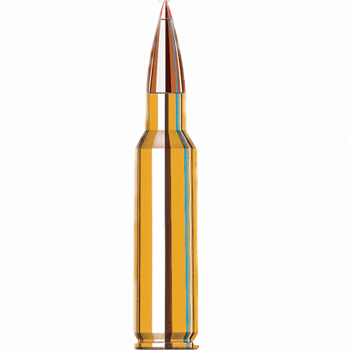 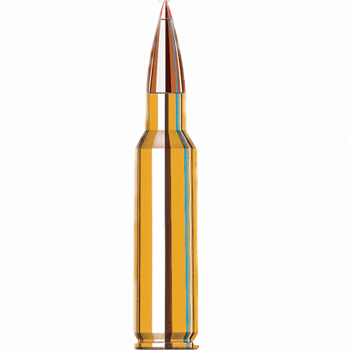 5 Area’s – 3 Bullets each
Exceeded Standard
Rated NCO performs above the required Army standards and organizational goals of leader competencies and attributes; this NCO and his or her Soldiers often take disciplined initiative in applying leader competencies and attributes; results have an immediate impact on the mission, their Soldiers, the unit, and the Army; this level of performance is not common, typically demonstrated by the upper third of NCOs of the same grade. 

Reference: DA PAM 623-3 (3-11)
5 Area’s – 3 Bullets each
Far Exceeded Standard
Rated NCO performs extraordinarily above the required Army standards and organizational goals of leader competencies and attributes; leadership enables Soldiers and unit to far surpass required organizational and Army standards; demonstrated performance epitomizes excellence in all aspects; this NCO and his or her Soldiers consistently take disciplined initiative in applying leader competencies and attributes; results have an immediate impact and enduring effect on the mission, their Soldiers, the unit, and the Army; demonstrated by the best of the upper third of NCOs of the same grade. 

Reference: DA PAM 623-3 (3-11)
So What …
What? 
(what the NCO did)

So what? 
(how he/she did it, how many times, etc.)

Which means 
(result of what they did)

Therefore 
(professional implication of what they did)
So What …
What?

So what?

Which means



Therefore
What the rating officials write
What a board will understand
So What …
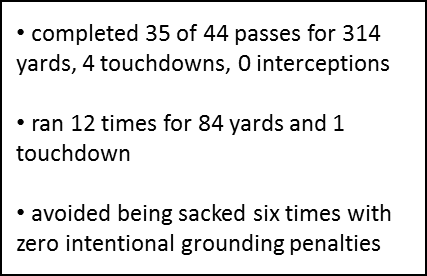 What?

So what?

Which means

Therefore
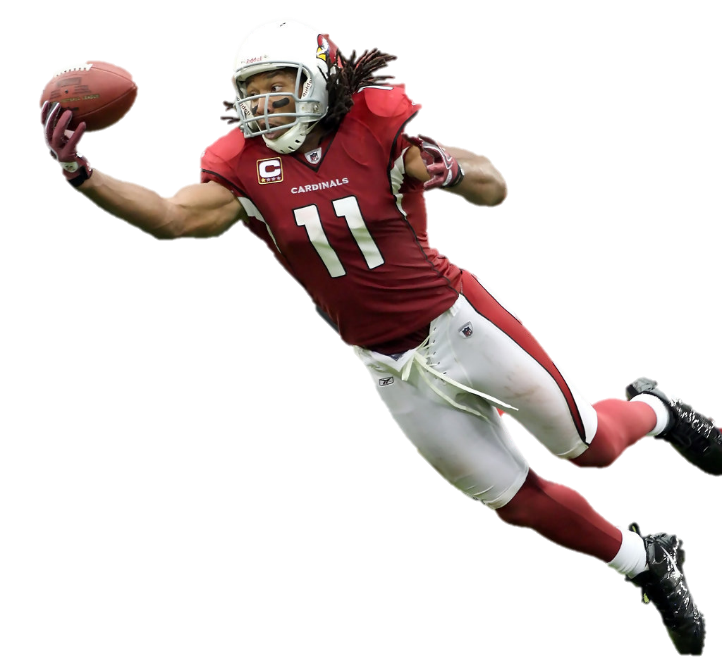 The conclusion DA centralized board members will draw from the NCOER will depend on what is written
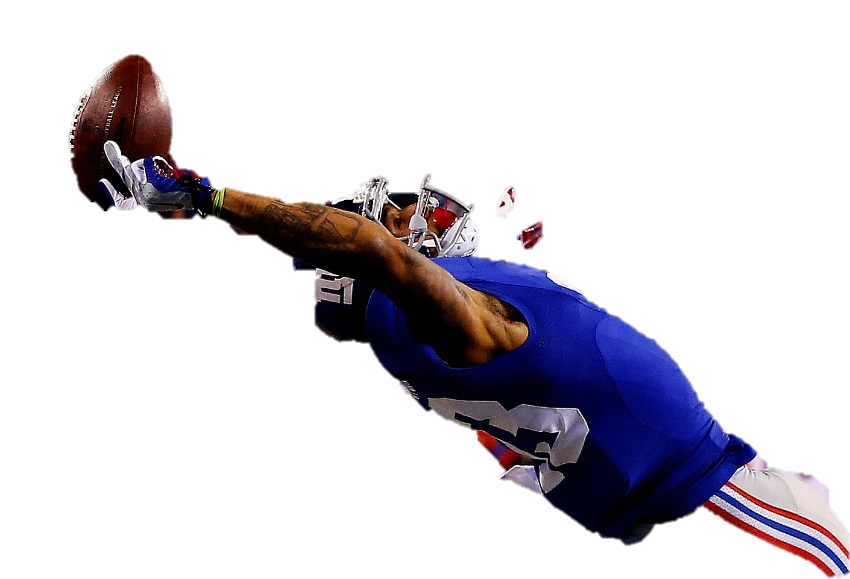 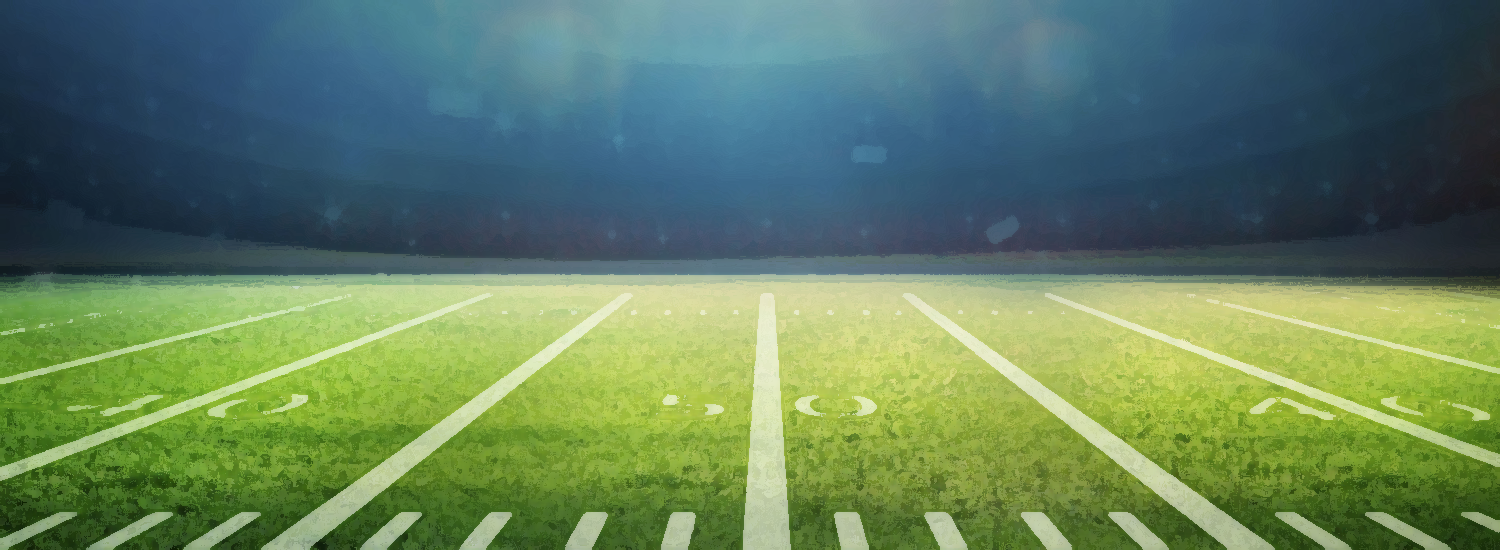 This is an example of the active voice because the sentence subject p
Strong Verbiage
Active -v- Passive Voice
Passive Voice
Active Voice
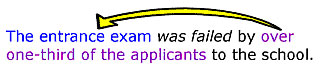 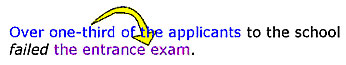 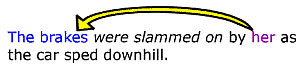 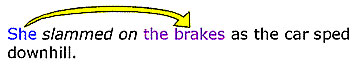 active voice is a type of a clause or sentence in which a subject performs an action and expresses it through its representative verb. To simply put it, when a subject performs an action directly, it is in active voice.

examples show that the subject is doing the verb's action. Because the subject does or "acts upon" the verb in such sentences, the sentences are said to be in the active voice.
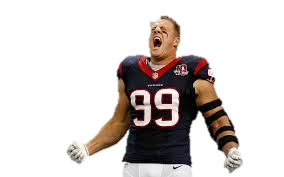 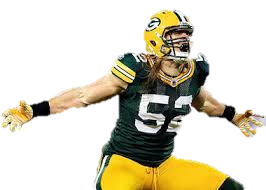 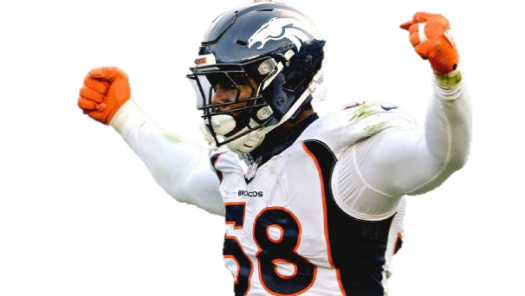 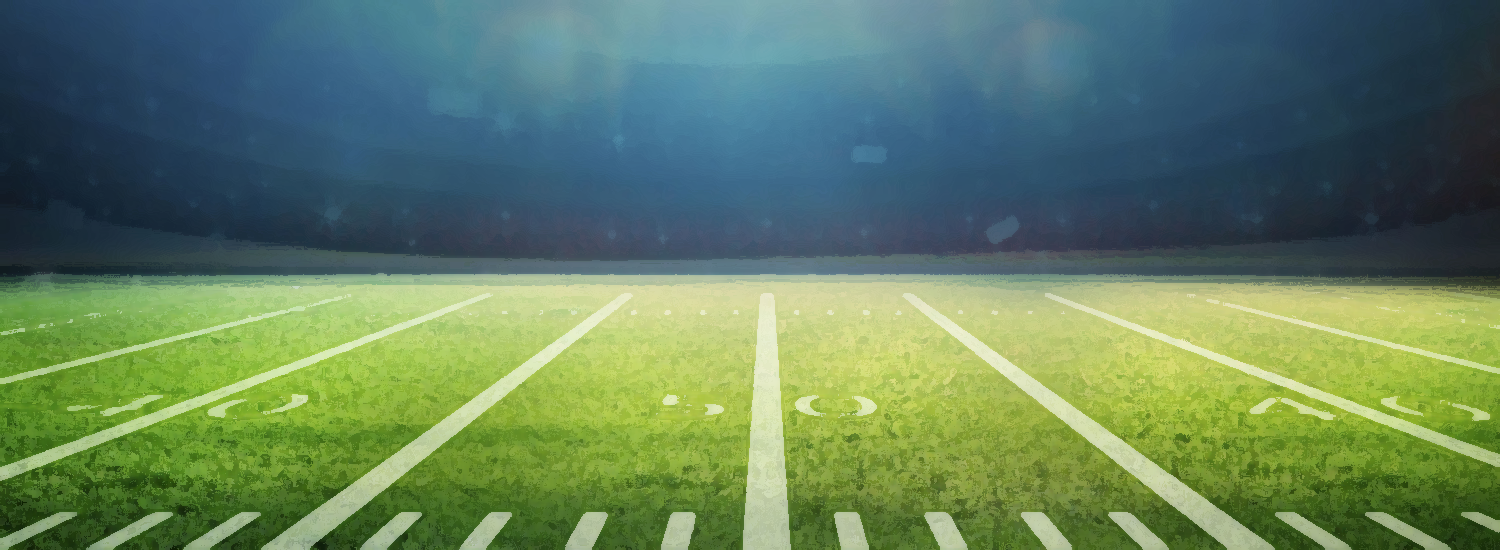 Strong Verbiage
Specific .vs. General
General (Qualitative)
Specific (Quantitative)
fostered team spirit and positive attitude

strong, physically fit member of the team

set the example for the other defensive players to follow

recognized by the league as an exceptional defensive player
built esprit de corps by leading 30 man team at warm up drills before 18 games and practices

organized 20 additional gym hours per week outside of practice

led defense with 34 tackles

named defensive player of the week seven times during the season
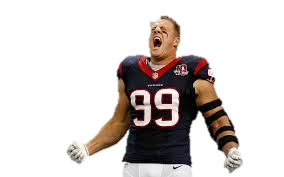 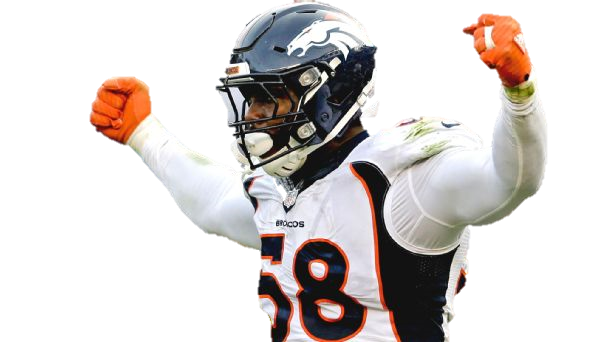 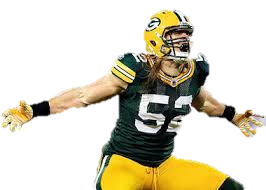 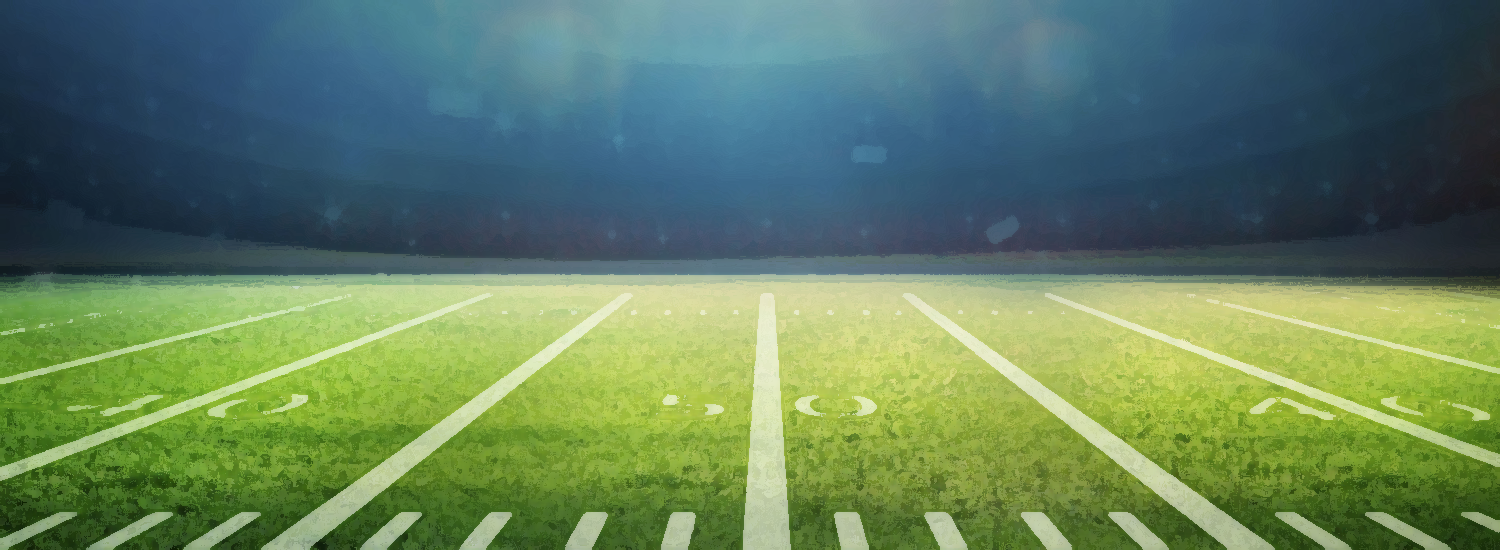 Bullets …. continued
volunteered 40 community service hours; provided support to the Rolla Veterans Center during morale and welfare activities
Far Exceeded Standard
promoted team unity and physically fit Soldiers during PRT; resulted in a 95% pass rate during final APFT
Met/Exceeded Standard
earned 298 APFT score; used fitness skills to motivate Soldiers during PRT sessions 34 earned physical fitness badge of excellence
Far Exceeded Standard
Bullets … continued
Which would be a “Far Exceeded Standard”?
Met Standard
Exceeded Standard
Far Exceeded Standard
threw 44 passes during the game

 ran the ball when needed

 avoided being sacked
completed 35 of 44 passes

 ran 12 times for 84 yards

 avoided being sacked six times
completed 35 of 44 passes for 314 yards, 4 touchdowns, 0 interceptions

 ran 12 times for 84 yards and 1 touchdown

 avoided being sacked six times with zero intentional grounding penalties
Strong Verbiage
Match the Category
PRESENCE: (Military and professional bearing, Fitness, Confidence, Resilience)
spearheaded the defense in reviewing the film for each upcoming opponent
INTELLECT: (Mental agility, Sound judgment, Innovation, Interpersonal tact, Expertise)
took time to mentor new players to help ensure their success
LEADS: (Leads others, Builds trust, Extends influence beyond the chain of command, Leads by example, Communicates)
used personal time to study and understand the playbook
DEVELOPS: (Creates a positive command/workplace environment, Fosters esprit de corps, Prepares self, Develops others, Stewards the profession)
worked out at the practice field an additional hour after every practice
Unauthorized/Unnecessary
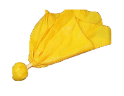 Name in bullet comments
Matt Forte demonstrated exceptional performance as the tailback

Use of present tense
proved he is the best corner playing the game
executes at a fast pace on every play

Anything outside rating period*
won Super Bowl MVP for his performance in Super Bowl 50
proved himself a reliable fullback during the season

Technical jargon
served as an integral part of the Mike, Sam and Will team

Rater comment on potential
clearly a future league MVP
move to first string receiver
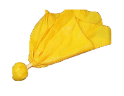 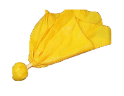 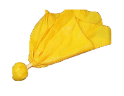 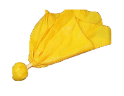 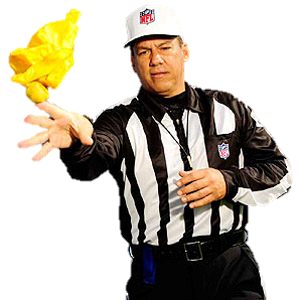 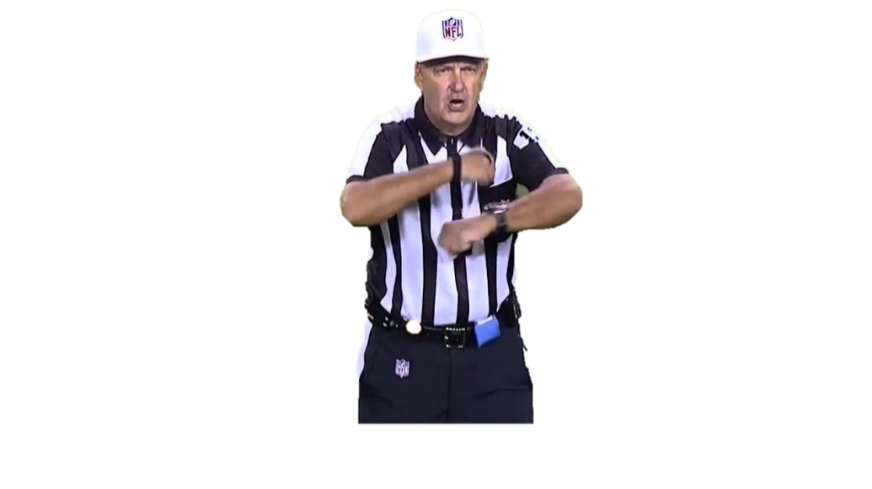 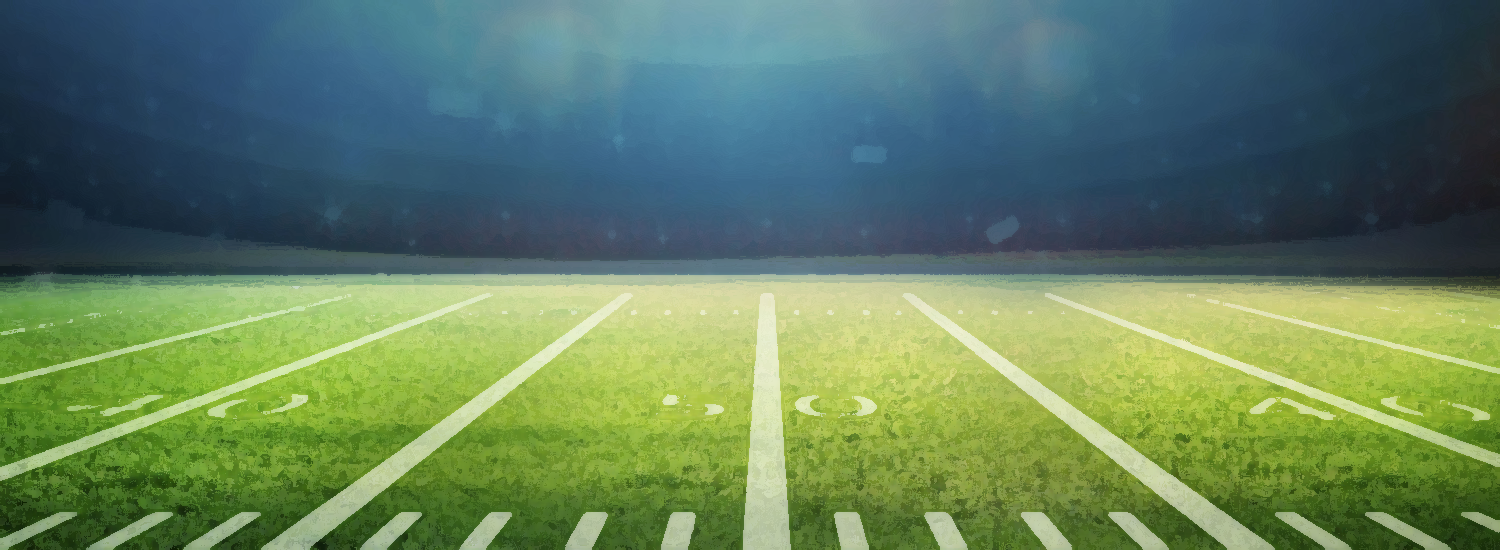 Unauthorized/Unnecessary
Capitalized words at beginning of Bullet
Exhibited exceptional speed and athleticism

Punctuation at End of Bullet
showed the will and determination of a champion.

Copy and Paste Bullets
same bullet on two NCOs rated by the same rater
 pulling from bullets from online sources

Actions not closed (adjudication)
 pending UCMJ or administrative actions (GOMAR)
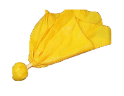 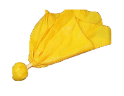 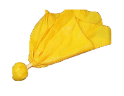 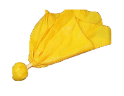 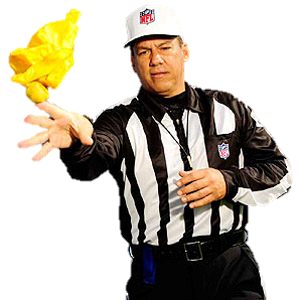 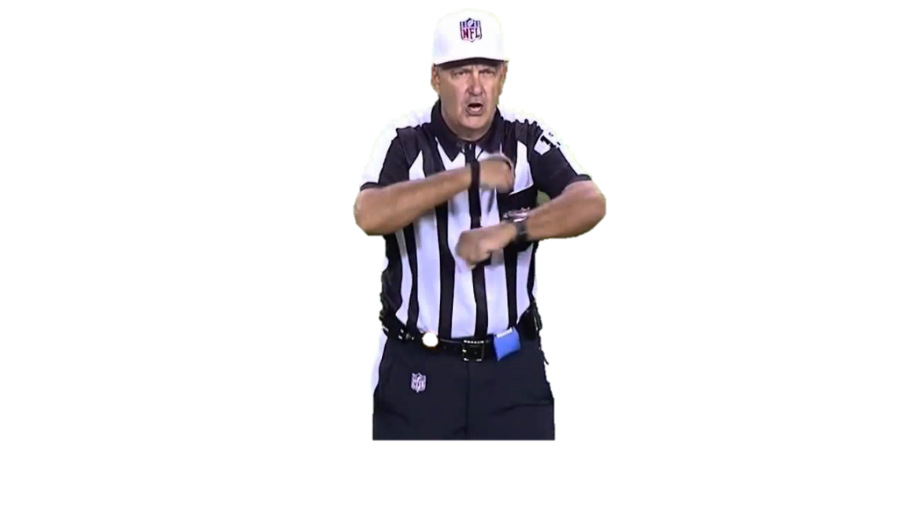 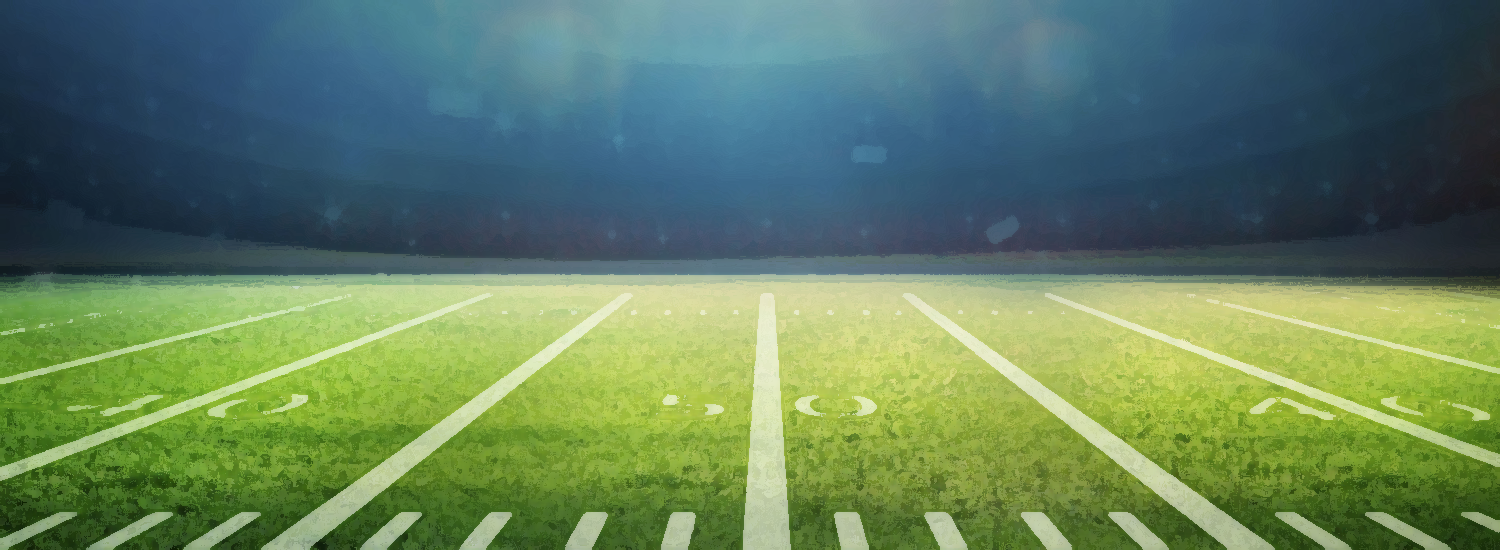 Evaluation Bullets
Strong Bullets Contain:
Accomplishment with IMPACT (the so what?)
Without impact, it’s just a job description

Level of impact or SCOPE (How big/far-reaching?)
Level of impact “should” determine the level of award or rating

QUANTIFIABLE or QUALITATIVE content (How much/compared to?)
Numbers help highlight impact and scope when used correctly
Quality work can be described without numbers 

Ensure bullets are in the appropriate blocks

You only get one semi-colon per bullet; use it wisely

No potential comments!
Example 1
o selected over four peers to serve as squad leader; ensured Soldier and mission requirements were meet with 100% success

o completed over 35 DA Select Honor Guard missions while serving as a member of the HRC Ceremonial Honor Guard Team

o earned an APFT score of 272; designed PRT for his squad that resulted in a squad average of 256
What box check would you recommend?
FAR EXCEEDED	EXCEEDED	MET	DID NOT MEET
STANDARD
STANDARD
STANDARD
STANDARD
X
Example 2
o recognized by the Installation Commander for contributions during the Fort Knox Centennial Week

o lead by example; motivated others to take pride in performance and instilled confidence in customer interaction

o remained flexible and mission-focused in an ever-changing environment and high operational tempo
What box check would you recommend?
FAR EXCEEDED	EXCEEDED	MET	DID NOT MEET
STANDARD
STANDARD
STANDARD
STANDARD
X
Example 3
o imaged 9,849 laptops in 14 days and distributed to seven recruiting brigades located around the world

o designed guidelines of customer support for his team; resulted in a 95% success rate

o maintained positive control of over $320,000 worth of equipment
What box check would you recommend?
FAR EXCEEDED	EXCEEDED	MET	DID NOT MEET
STANDARD
STANDARD
STANDARD
STANDARD
X
Evaluation Senior Rater Comments
Strong Comments Contain:
Enumeration:  # of # or top ## percent of…
Senior rater professional opinion
Potential
Use narrative to capture the rater’s enthusiasm (or lack of) for the NCO; this reinforces the box checks
Recommend education, promotion, and assignment (3-5 years out)

The overall evaluation should create a WORD PICTURE for the reader

Board members often refer to NCOERs as the most important element of the board file

Assessment of Overall Potential:
MOST QUALIFIED: strong potential for selection ahead of peers
HIGHLY QUALIFIED: strong potential for selection with peers
QUALIFIED: capable of success at next level; promote if able
NOT QUALIFIED: not recommended for promotion
Example 1
#1 of 7 SSG’s I senior rater; a leader who out performs his peers and operates grades above his current, promote to Sergeant First Class right now. Has propensity to excel in any Generating, Operating, or Joint organization. Send to Signal Digital Masters Gunnery Course; to further his intellect and drive challenge this agile leader with an assignment with the White House Communications Agency as a team lead.
What box check would you recommend?
MOST	           HIGHLY	  QUALIFIED	NOT
QUALIFIED
QUALIFIED
QUALIFIED
X
Example 2
#4 of 7 SFCs I currently senior rate and in top 20% of all SFCs that I’ve served with in my 17 years of service. Selected for Master Sergeant, send to MLC and assign as a First Sergeant when positions are available. Has potential to serve exceptionally well in strategic assignments.
What box check would you recommend?
MOST	           HIGHLY	  QUALIFIED	NOT
QUALIFIED
QUALIFIED
QUALIFIED
X
Example 3
SFC ______ is an exceptionally technically skilled leader.  Has drive and motivation to complete tasks asked of him.  Displays relentless devotion to assist others while still completing mission requirements.  Send to Master Leaders Course when seats are available and promote to MSG as needed.
What box check would you recommend?
MOST	           HIGHLY	  QUALIFIED	NOT
QUALIFIED
QUALIFIED
QUALIFIED
X
NCO Lens (reviewing)
Army writing will be clear, concise, and effective

  Must aid effective communication and decision-making

  Provide readers with an understanding of the writer’s ideas in a single reading

  Free of errors in substance, organization, style, and correctness

  Avoid jargon (military or technical)

  Place the main point up front and use active voice
Subject – verb – object
Emphasizes the actor (subject)
Results in shorter sentences
Passive voice:  The test was passed by SGT Jones
Active voice:  SGT Jones passed the test.
Award Write-ups & Levels
Strong write-ups contain:

Accomplishment with IMPACT (the so what?)
Without impact, it’s just a job description

Level of impact or SCOPE (How big/far-reaching?)
Level of impact “should” determine the level of award or rating

QUANTIFIABLE or QUALITATIVE content (How much/compared to?)
Numbers help highlight level of impact and scope when used correctly
Quality work can be described without numbers 

Minimum Approving Authority:
AAM – approving authority BN Commander
ARCOM – approving authority BDE Commander
MSM – approving authority CG 
LM – approving authority CG (next higher)
Example 1
____ was responsible for the operation and maintenance of two Standardized Tactical Entry Point (STEP) and three Regional Hub Node (RHN) antennas.  Providing over 180 mission critical satellite links to users throughout nine countries within the CENTCOM AOR. _____ conducted the seamless RIP of three divisions, four brigades and 20 battalions, in direct support of OPERATIONS INHERENT RESOLVE (OIR) and SPARTAN SHIELD (OSS), ensuring all impacted mission critical RHN links remained operational.
What type award would you recommend?
Impact (So What?) =
Level (How big/far-reaching?) =
MSM
Quantity/Quality (How much/compared to?) =
Example 2
_____monitored and administered network systems, and software as an S-6 Specialist for the ____ Signal Battalion. ____ ensured that all systems were in compliance with Army Regulation 25-2 and the local Network Enterprise Center policies.  ___ aggressively identified and eliminated system vulnerabilities on a monthly basis. Conducted regular security, vulnerability, and anti-virus scans on 122 network computers and all network devices. Implemented Microsoft Security updates and IAVA updates on a weekly basis.
What type award would you recommend?
NONE…
Impact (So What?) =
Level (How big/far-reaching?) =
AAM
Quantity/Quality (How much/compared to?) =
Example 3
________ expertly enabled Mission Command on multiple occasions for __ ABCT, in its organic form and as a Combined Joint Task Force with Air Force, Marines, and our NATO allies.  He installed, operated, and maintained these enabling systems, and persevered through multiple integration and coordination challenges.  Ultimately, __________’s efforts led to mission success every time.
What type award would you recommend?
NONE…
Impact (So What?) =
Level (How big/far-reaching?) =
NONE…
ARCOM
Quantity/Quality (How much/compared to?) =
Example 4
____ directly enabled the _BCT, ___ Brigade Support Battalion to achieve a 95% operational readiness rate by establishing the standard for Unit Level Logistics System-Ground (ULLS-G) and Unit Level Logistics System-S4 (ULLS-S4) conversions. His efforts not only led to success for the brigade, but that system was later implemented by the division to establish an overall 98% operational readiness during its NTC rotation.
What type award would you recommend?
Impact (So What?) =
Level (How big/far-reaching?) =
MSM
Quantity/Quality (How much/compared to?) =
Memorandums
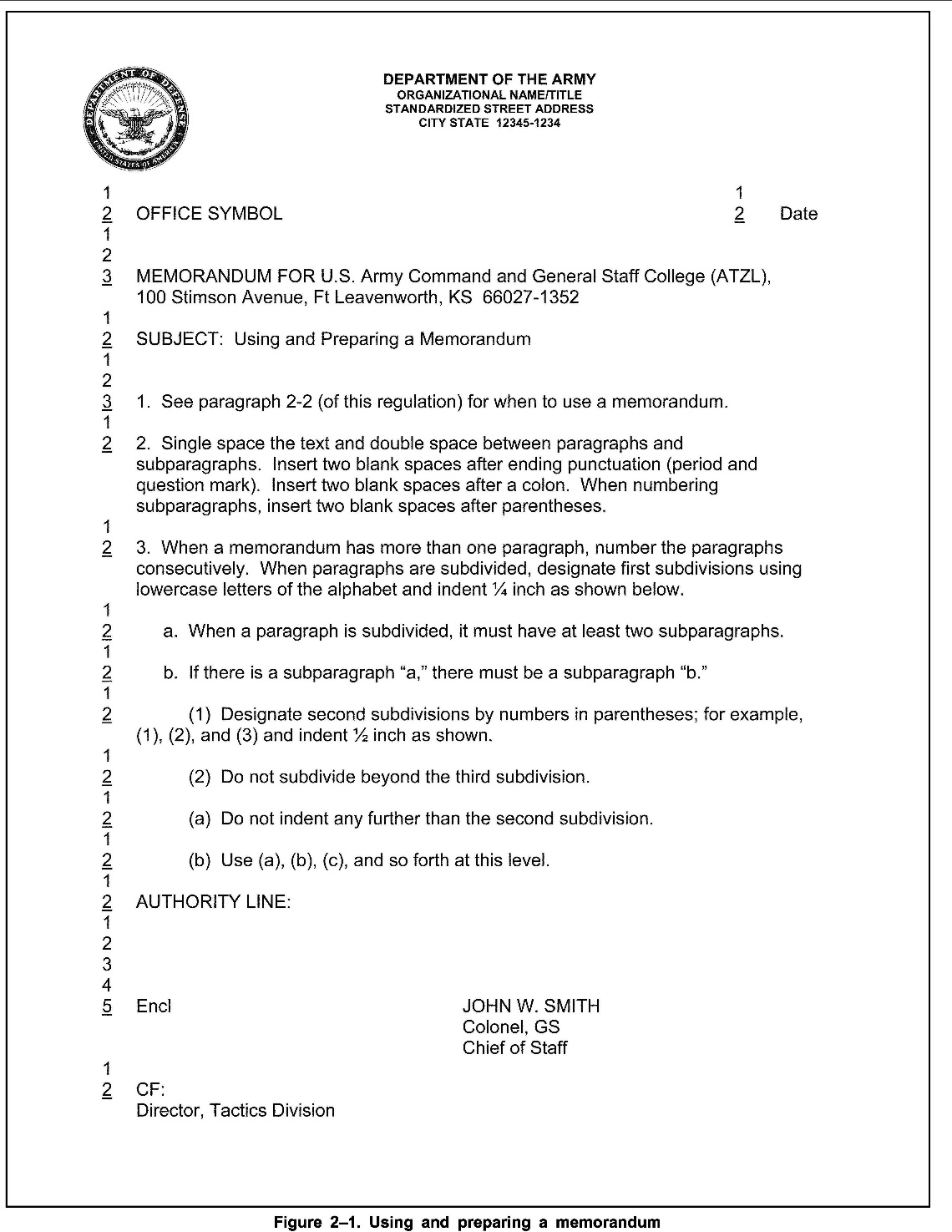 Electronic Mail
Know who you are sending an email to

Think twice before using “reply all”

Digitally sign an email if you have attachments, links, etc. in it

Encrypt an email if it has FOUO, PII, other sensitive information

Do not put PII or other sensitive information in the subject line

Auto replies

Electronic messages generated by Army personnel (military and civilian) in their official capacity will not contain slogans, quotes, or other personalized information as part of the individual sender's signature block.
Final Thoughts
Prior to selecting the award type, write the four bullets, then go back and read the award. The impact, scope, and quantification and/or quality of achievement/service should determine the type of award; NOT rank or position.

Prior to checking the boxes on an NCOER, complete the bullets and comments.  Go back and assess the NCO appropriately based on what is written.

Keep a copy of the publications referenced here handy

Create templates that are correct, and use them

Know who your audience is
References
AR 25-50 Preparing and managing correspondence (2013)
AR 25-1 Army Information Technology (2019)
AR 600-8-22 Military Awards (2019)
AR 623-3 Evaluation Reporting System (2019)
DA Pam 623-3 – Evaluation Reporting System (2019)
HRC’s Enlisted Mock Board Video (2016)

armypubs.army.mil

https://www.youtube.com/watch?v=EF7cACxuUdg&feature=youtu.be
Questions